Govorno-jezične teškoće u djece predškolskog i školskog uzrasta
Mihaela Pavičić, mag. logopedije


          Babina Greda, 10.svibnja 2017.
PREDUVJETI ZA USVAJANJE GOVORA I JEZIKA
UREDAN SLUH
UREDNE MOTORIČKE SPOSOBNOSTI I VJEŠTINE
ODREĐENI STUPANJ INTELEKTUALNOG RAZVOJA (RAZUMIJEVANJE)
UREDAN RAZVOJ VIŠIH KOGNITIVNIH FUNKCIJA (PAŽNJA, PERCEPCIJA, PAMĆENJE)
UREDNE PSIHOSOCIJALNE SPOSOBNOSTI (TENDENCIJA ZA USPOSTAVLJANJEM KOMUNIKACIJE
POTICAJNA SOCIJALNA SREDINA
ARTIKULACIJSKI POREMEĆAJI(FONOLOŠKI POREMEĆAJI)
Dislalija je poremećaj izgovora glasova u obliku omisija, supstitucija i distorzija
Dislalija leksička je poremećaj izgovora riječi u obliku omisija, supstitucija, adicija i metateza glasova i slogova, neovisno o izgovornim mogućnostima.
Struktura rečenice i slijed rečenica (sintaksa i morfologija) u skladu su s dobi sugovornika
[Speaker Notes: Motorička,
leksička – dobar izgovor glasova, nesigurna slika riječi, ali u riječima-izostavljanje – crvenkapica-kapica, premiještanje–lokomotiva-lomokotiva, poklopac klopopac
Do 4. godine]
UZROCI POREMEĆAJA
OSTALI 
Nespretnosti artikulatora
Loš fonemski sluh
Loš govorni uzor
Infalntilni govor
Zapuštenost
Roditeljski perfekcionizam
Bilingvizam
Zaostajanje u intelektualnom razvoju
ORGANSKI
Odstupanja u građi artikulatora jezik, frenulum, čeljusti, zubi, protruzija, progenija
Rascjepi usne i/ili nepca
Nazalnost
Gubici sluha
OBLICI  POREMEĆAJA
OMISIJA (izostavljanje ili nečujna realizacija glasova)
riba/iba
krava/kaava
SUPSTITUCIJA (zamjena glasova)
Glas ili skupinu glasova dijete ne može izgovoriti
šuma/suma
ruka/luka/juka
DISTORZIJA (nepravilno izgovaranje glasa ili skupine glasova
umekšan izgovor frikativa
francuski izgovor glasa R
[Speaker Notes: Idemo kuhati kavu-idemo tutati tavu. Ovo je krava-trava]
VRSTE POREMEĆAJA ARTIKULACIJE
Sigmatizam 
 Rotacizam 
Lambdacizam
Kapacizam i gamacizam (k,g=t,d)
Tetacizam i deltacizam (t, d)
Tetizam  
Etacizam (e=a)
Sustavni/nesustavni
[Speaker Notes: Krava-trava, kava-tava glava-dlava]
IZGOVORNE NORME
[Speaker Notes: STARIJE OD 5,5 GODINA BI TREBALO DOBRO IZGOVARATI SVE GLASOVE]
RODITELJSKA POMOĆ
Dobar model-govorite pravilno
Budite podrška 
Ne ispravljajte dijete-da može pravilno bi izgovaralo
Ne se rugati i ne dozvolite drugima da se rugaju
Potražite pomoć logopeda
Motivirajte dijete na vježbanje
Aktivno sudjelujte u terapiji (hrabrenje, vježbanje)
[Speaker Notes: Jezik-govor-komunikacija-nerazumljiv-slabo razumije-komunikacijski neuspjeh]
POREMEĆAJI RITMA I TEMPA GOVORA
MUCANJE (BALBUTIES)
Smetnja u normalnoj fluentnosti
Ponavljanje glasova ili slogova 
Odugovlačenje glasova
Govorna umetanja
Tikovi/popratni pokreti
UZROCI
Emocionalni stresovi
Loša koordinacija govorne muskulature i vremenskog sekvencioniranja
Nasljednost mucanja (20-40%)

Omjer 1:3
[Speaker Notes: Ka-ka-kapa, daj-daj-daj mi kapu; aaaaa; poštapalice, oklijevanja –hm, a, pa, tako i slično]
98% slučajeva počinje prije 10. godine (2.-7. god) 
Najkritičnija 5. godina 
Polazak u školu, pubertet
U odrasloj dobi-zdravstveni poremećaji (CNS), stres
VRSTE MUCANJA
Fiziološko -2. i 3. godine
Primarno – ponavljanje glasova i slogova, svjesnost skretanjem pažnje na govor
Sekundarno mucanje (pravo mucanje)-pojačava se u neugodnim situacijama, napetost tijela i govornih organa, strah od govora i govornih situacija, SVJESNOST POREMEĆAJA, SVIJEST O SEBI KAO OSOBI KOJA MUCA, tikovi, popratni pokreti, nesklad disanja, fonacije, artikulacije i govorno-misaonih tokova, izbjegavanje vizualnog kontakta, neadekvatne fiziološke reakcije (znojenje, crvenilo, ubrzan puls)
Abruptno mucanje
BRZOPLETOST (BATARIZAM)
Ubrzan tempo govora; artikulacijske greške; siromašan rječnik; kratke, jednostavne rečenice, gramatičke greške u dužim rečenicama; prekidi u govoru (domišlja se); zastoji, zamuckivanje; koristi geste, poštapalice, pokazne zamjenice; glas promukao; lako otklonjiva, kratkotrajna pažnja; teškoće koncentracije; NESVJESNOST POREMEĆAJA; teško ili nikako ne prihvaća norme, slijedi svoje misli i potrebe; nemirno i neuredno dijete
Komunikativno i simpatično
Usporavanje aktivnosti, izmjene aktivnosti, pjevanje, recitiranje, prepričavanje, poticati motoriku cijelog tijela
USPOREN TEMPO GOVORA – oboljenja CNS, djeca s MR, psihičke bolesti
troma, usporena (lijena)

SKANDIRAJUĆI GOVOR – CP, dizartija
[Speaker Notes: Nepravilna pokretljivost artikulatora]
POREMEĆAJI GLASA
DISFONIJA (promuklost)
POREMEĆAJI REZONANCIJE
Odstupanje od normalne visine, intenziteta i kvalitete glasa
Akutna
Kronična (hiperkinetička, vokalni noduli, papilomi, psihogena, poremećaj glasa u pubertetu, kronični laringitis
NAZALNOST-hiperrinofonija, rinolalija, hiporinofonija, miješana nazalnost
Tonzile, adenoidne vegetacije, rascjepi
Rascjepi (1/581, dječaci)
KAKO POMOĆI U OČUVANJU GLASA
Izbjegavati vikanje, vrištanje, preglasno pjevanje; čišćenje grla ili kašljanje; dovikivanje; govor u buci
Naučiti odmarati glas, vlažiti larinks
Logopedska terapija (vježbe relaksacije i fonacije)
Provođenje odmaranja glasa-ne šaptati
Izbjegavati prevruć, prehladan, suh, zadimljen i prašan zrak
Pripaziti na hranu koja iritira sluznicu larinksa (hladna, vruća, kisela, paprena, ljuta jela, gazirana pića, veće količine slatkiša)
OŠTEĆENJA SLUHA
MJESTO OŠTEĆENJA

Vanjsko/srednje uho- konduktivna (provodna) nagluhost

Unutarnje uho-perceptivna (zamjedbena) nagluhost ili gluhoća

Miješana nagluhost

Centralno oštećenje
VRIJEME I UZROCI NASTANKA
Natalni (genetski, bolesti majke u trudnoći)
Perinatalni (traume, prijevremeni porod, asfiksija)
Postnatalni (meningitis, encefalitis, česte upale uha)
Nepoznata etiologija
Prolazne smetnje (upale uha)
[Speaker Notes: Perinatalni – porod i prva dva tjedna života]
[Speaker Notes: U POČETNOJ FAZI GLASANJA GLASA SE ISTO KAO I DRUGA DJECA
NE ČUJE ODGOVOR-GLASANJE SE UMANJUJE I NESTAJE]
POMAGALA: slušni aparat, amplifikator
			     umjetna pužnica (kohlearni implantat)
Razvoj slušno-govorne komunikacije
   Učenje znakovnog jezika
Poticanje komunikacije (verbalne i neverbalne), korištenje svih osjetila (vid, njuh, dodir, propriocepcija), pokazivanje, imenovanje, objašnjavanje, u vidnom polju, poticanje i ohrabrivanje na glasovno-govornu produkciju
[Speaker Notes: Gluho dijete-nijemi roditelji]
[Speaker Notes: Mogu se odraziti na proces usvajanja čitanja – čitanje je primarno jezična vještina]
[Speaker Notes: Govor-prijenos jezične cjeline-sintaksa, morfologija, fonologija, semantika, pragmatika
Agramatizmi-teta ide vrtić  agramatične rečenice-nema veznika, prijedloga, zamjenica; čitanje je primarno jezična vještina
7% u 1. r
Slabiji rezultati u školi]
ČIMBENICI RIZIKA
Neurorizična djeca
Postojanje drugih teškoća u razvoju
Obiteljska sklonost razvoju jezično-govornih poteškoća
[Speaker Notes: Prijevremeni porod, traume pri porodu, nizak abgar; ošt. vida, sluha, MR, CP, PERVAZIVNI (autizam, asperger, rett)promjene ličnosti uzrokovane organskim faktorima ili psihozama]
NAJČEŠĆE (I OPASNE) ZABLUDE
“On je lijen, sve razumije, ali ne želi govoriti.”
“Progovorit će on već, samo je malo tvrdoglav.”
“Tako je i njegov tata kasnije počeo pričati, a gledajte, sad je sve u redu.”

OHRABRUJUĆI POKAZATELJI
Razumijevanje, praćenje, uspostavljanje komunikacije, upotreba geste, ima bar jednu glasovnu riječ
RAZVOJ PREDVJEŠTINA ČITANJA I PISANJA
PREDUVJETI ZA NESMETAN RAZVOJ VJEŠTINA ČITANJA I PISANJA
Uredan jezično-govorni razvoj
Sposobnost razumijevanja onoga što se govori, govora drugih
Uredan izgovor glasova do 6. godine
Rečenica uredne gramatičke strukture
Lako uči pjesmice, stvara i uočava rime
Dobro pamćenje
Uredna pažnja i koncentracija
Motorička spretnost-gruba motorika
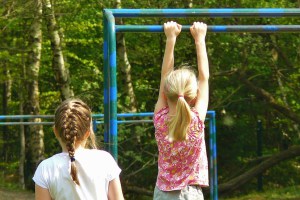 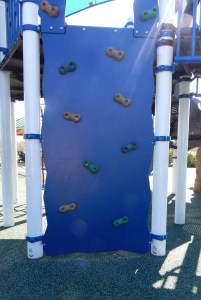 Razvijena fina motorika
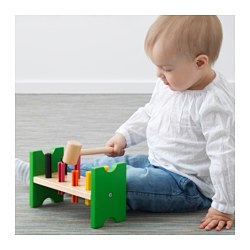 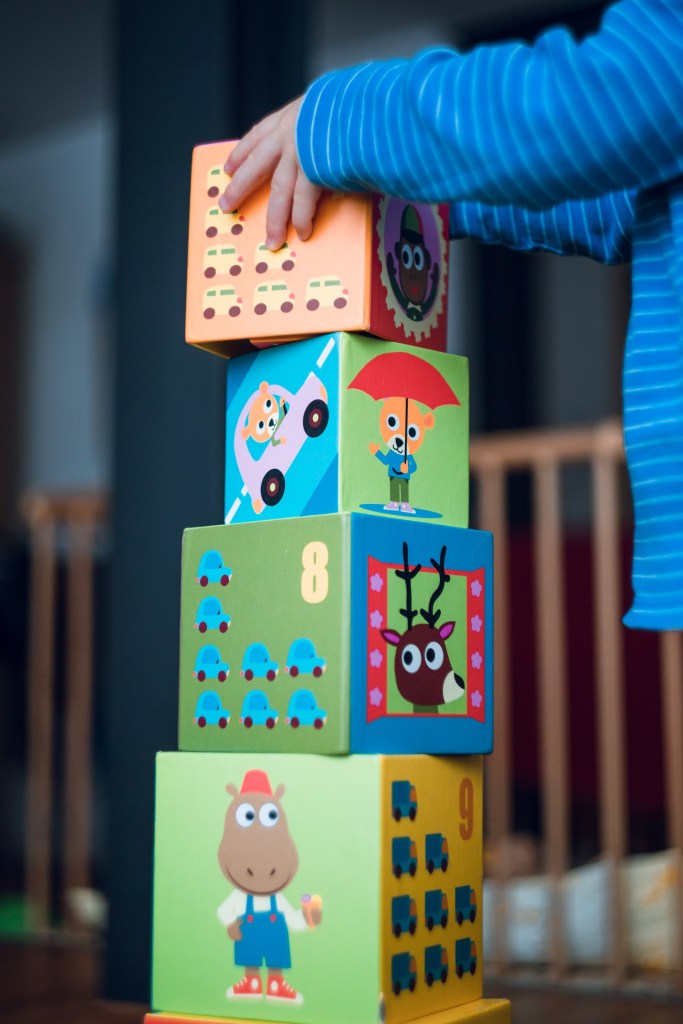 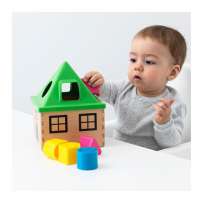 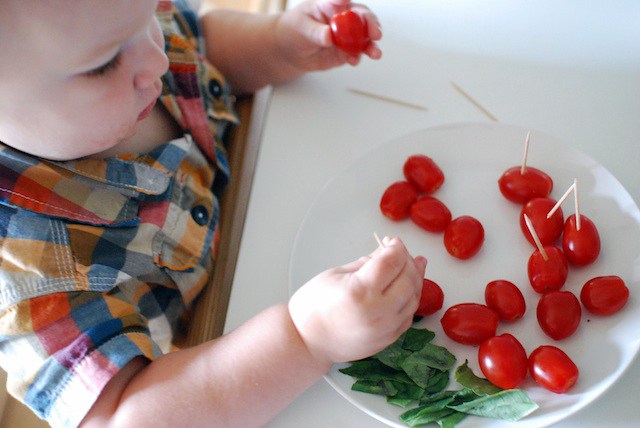 Fina motorika prstiju
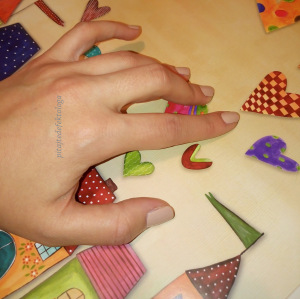 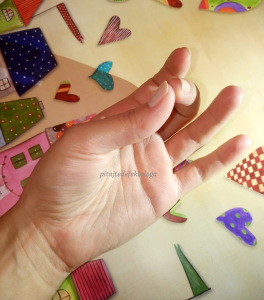 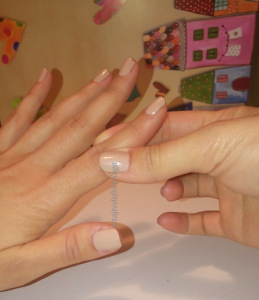 [Speaker Notes: Guljenje voća, glinamol, plastelin, škare, kidanje papira, lijepljenje, miješanje karata, vezanje vezica, nizanje perli (tjestenine)]
Zainteresiranost za priče, slikovnice. Pričanje i prepričavanje.
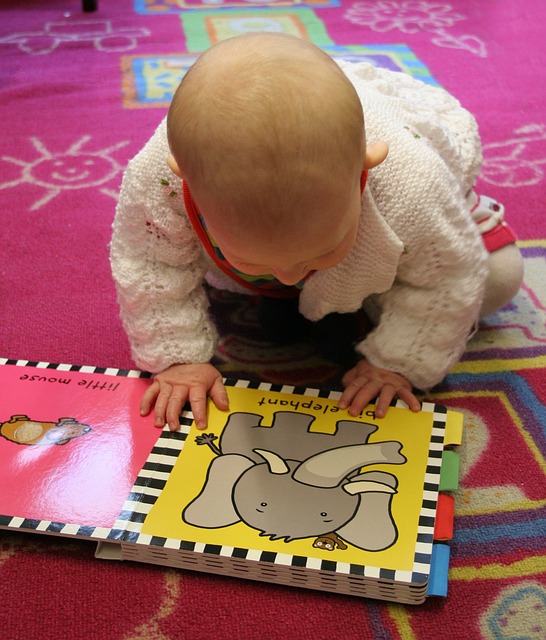 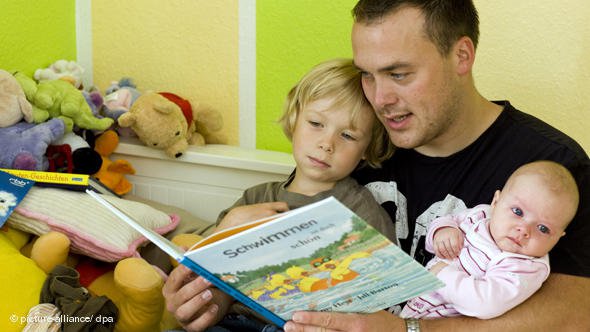 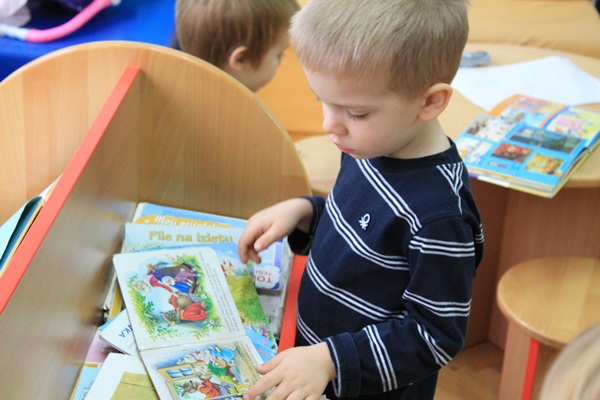 [Speaker Notes: Praćenje slijeda radnje, upozoravanje na pogreške – pamćenje, pažnja]
Zainteresiranost za crtanje i pisanje
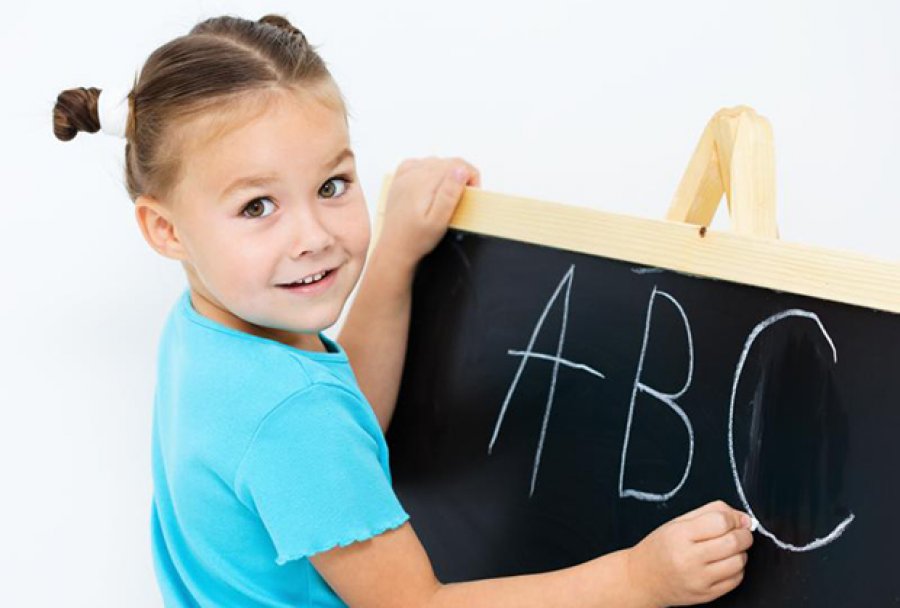 Razvoj dječjeg crteža
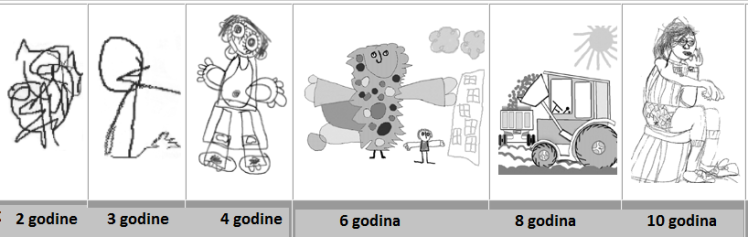 [Speaker Notes: Švrljanje, preshematski, shematski, rani realizam, realizam]
Razvoj hvata olovke
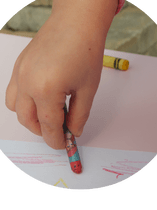 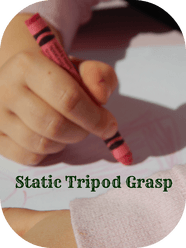 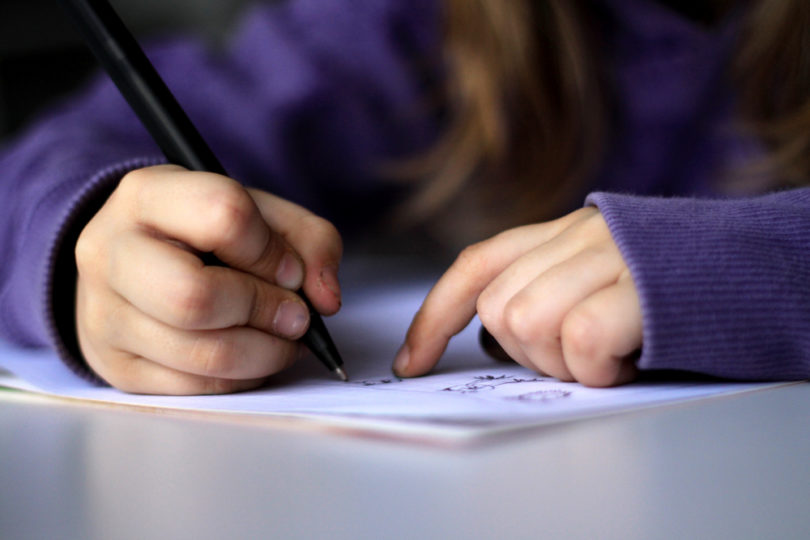 [Speaker Notes: 10-8mj/ 2 g/ 3.5-5g/ 6 g]
Učimo držati olovku
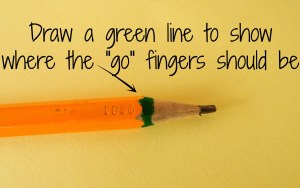 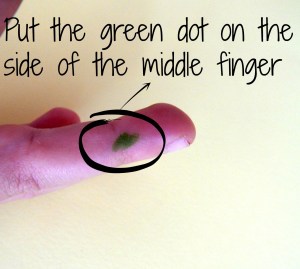 [Speaker Notes: Semafor, trakica, boja        maramica, kvačica]
POTICANJE PREDČITAČKIH VJEŠTINA
Prepoznavanje i imenovanje poznatih zvukova
Igre brojalicama
Opisivanje slika
Prepričavanje doživljaja
Pričanje i prepričavanje priča
Traženje riječi koje se rimuju (kos-bos, krava-trava, rak-mak
Igre s kojim glasom počinje riječ
Raščlanjujte riječi na glasove, slogove (fonemska analiza)
Sastavljanje glasova u riječi (fonemska sinteza)
PREDMATEMATIČKE VJEŠTINE
Odnosi u prostoru (unutra/van, gore/dolje, ispred/iza…)
Odnosima predmeta (veće/manje, lako/teško)
Svojstvima predmeta (boja, oblik, tekstura)
Količina (jednako, više, manje, za koliko)
Vrijeme (prije/poslije)
POJAM BROJA
Količina
Brojevna riječ (broji do 10)
Grafički zapis broja, simbol
[Speaker Notes: Vještine potrebne prije kretanja u školu – olakšavaju usvajanje gradiva]
DJECA U RIZIKU ZA RAZVOJ TEŠKOĆA ČITANJA I PISANJA
Kasno progovaranje, usporen jezično-govorni razvoj
Siromašan rječnik
Dugo zadržavanje grešaka u izgovoru glasova
Agramatizmi u govoru
Teškoća pamćenja općenito
Teškoće učenja pjesmica i brojalica
Nerazvijena fonološka svjesnost (nakon 6. godine)
Nemogućnost zadržavanja pažnje
Nespretnost u krupnoj i finoj motorici
Nesigurnost u prostornim i vremenskim odnosima
Hiperaktivnost, impulzivnost
Nezainteresiranost za crtanje i pisanje
Nemotiviranost i nedostatak interesa za čitanje i slikovnice
[Speaker Notes: Razlika poteškoća učenja čitanja i pisanja i disleksije]
DISLEKSIJA     DISGRAFIJA     DISKALKULIJA
[Speaker Notes: Nisu rezultat općih razvojnih ili senzoričkih teškoća
Fonološko – ne razlikuju glasove
Vizualno-grafem-fonem]
ZAŠTO JE DJECA NESTRPLJIVA, NERVOZNA I TEŠKO SKLAPAJU PRIJATELJSTVA?
Tehnologija – virtualni svijet je dinamičniji, vizualno stimulativniji, emocionalna (ne)dostupnost
Djeca dobivaju sve što požele, doslovno istog momenta-odgoda zadovoljstva ključaj je faktor uspjeha i osjećaja sreće, odlaganje zadovoljstva znači mogućnost funkcioniranja pod stresom
Djeca vladaju svijetom-znaju što žele ali ne znaju kako to postići (učenjem do uspjeha)
Zabava, zabava, zabava-zabavan/naporan svijet, monotone aktivnosti treniraju moždanu funkcionalnost, dosada potiče maštu i inovativnost
Ograničene socijalne interakcije-igranje razvija socijalne vještine, učenje pravila, gadgeti ne razavijaju socijalizaciju
KAKO SE PRILAGODITI?
Ograničiti upotrebu tehnologije
Emocionalno se povežite s djetetom (zajedničke aktivnosti)
Trenirajte odlaganje zadovoljstva
Ne bojte se postaviti granice-rasporedi, rutine
Naučite dijete da obavlja monotone poslove-temelj radnih navika
Učenje socijalnih vještina-pozdravljanje, izvoli-hvala-molim, prihvaćanje kompromisa, dijeljenje s drugima
[Speaker Notes: Djeca uče na bazi primjera iz neposredne okoline
Kopiraju što odrasli čine]
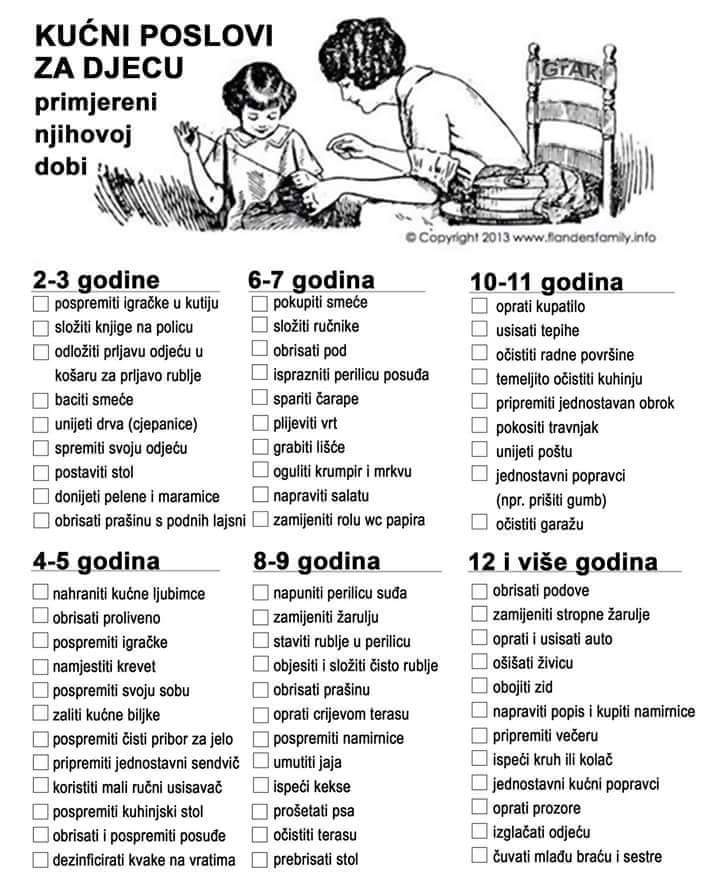 Evolucijom tehnologije evoluiramo li i mi?
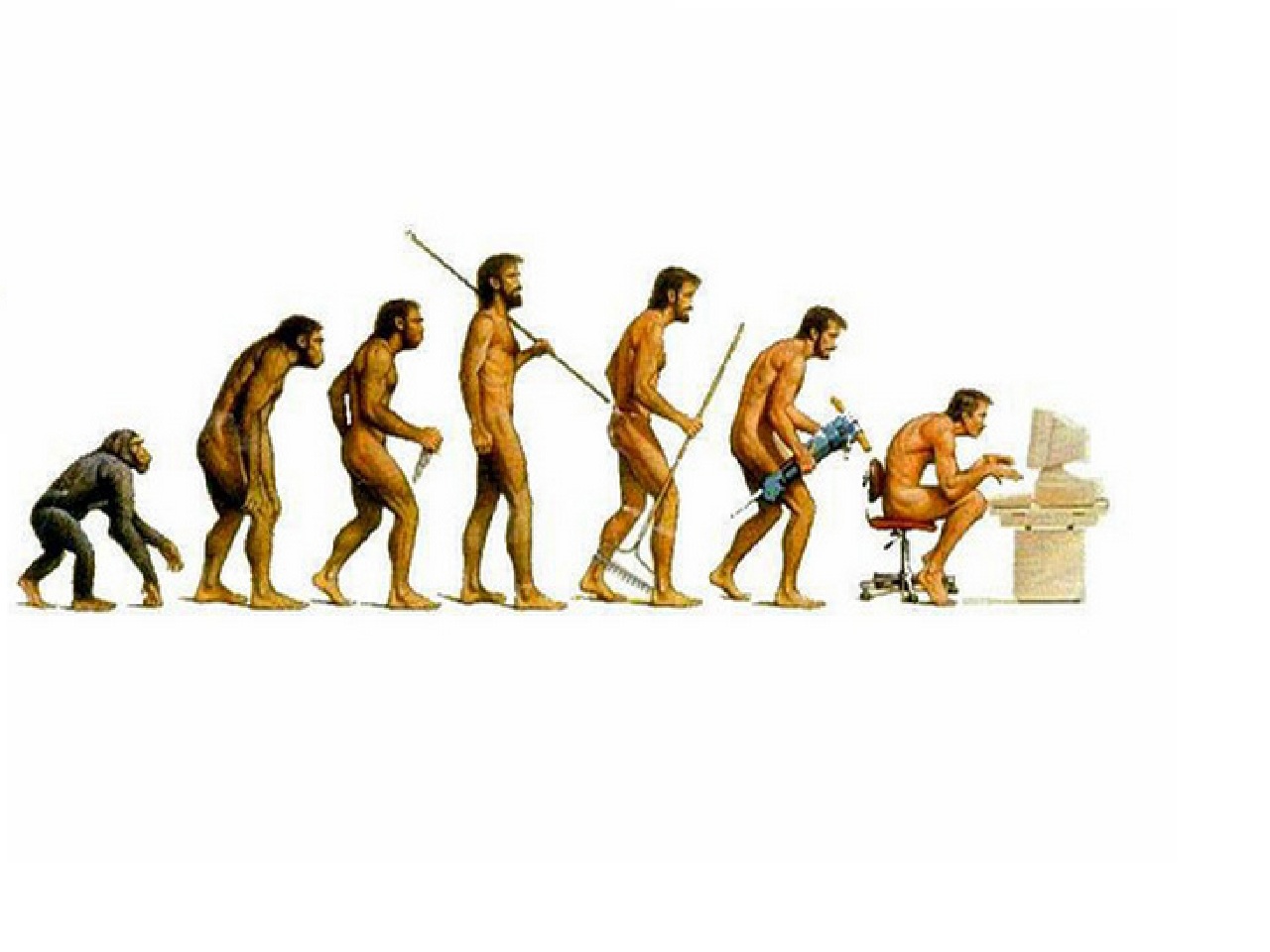 [Speaker Notes: Naučimo 15% onoga što čujemo, 50% onoga što vidimo i 90% onoga što sami kažemo učinimo]
Svako je učenje
 lakše kroz igru.
HVALA NA PAŽNJI!